OWASP - FORMATION
XML EXTERNAL ENTITY
 Orace KPAKPO
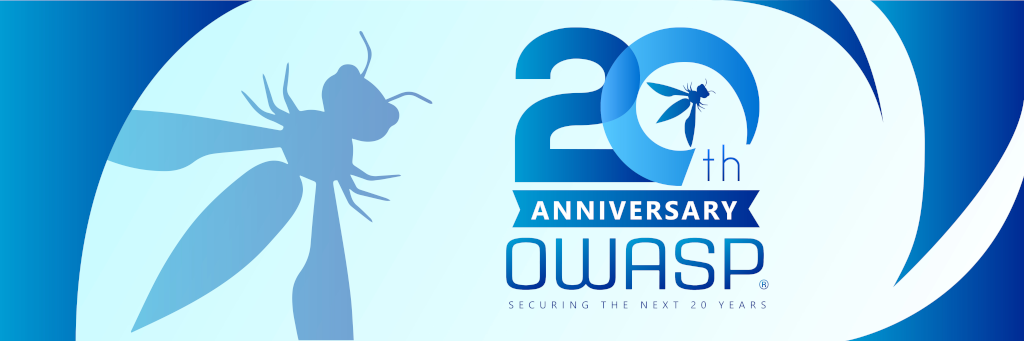 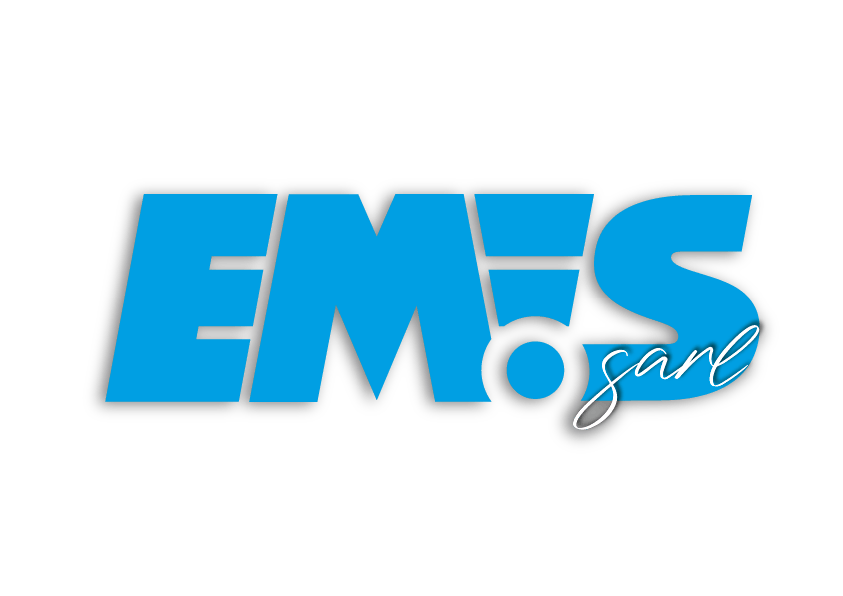 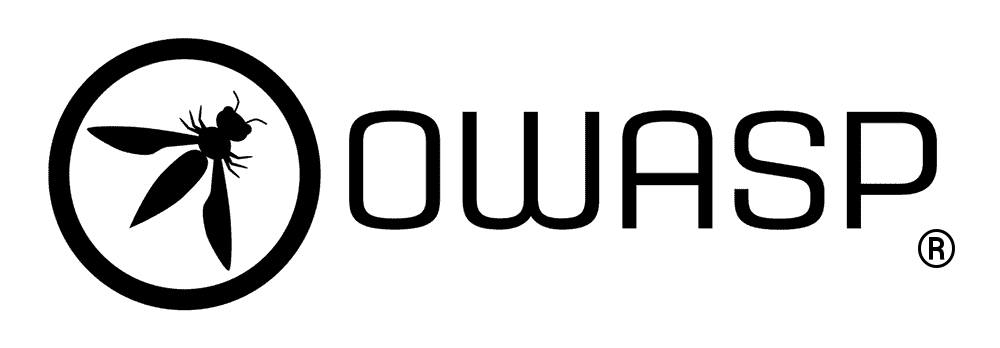 Plan
Qu’est-ce que XML ?
Qu’est-ce que XML eXternal Entity (XXE) Injection?
Détection – Exploitation – Protection
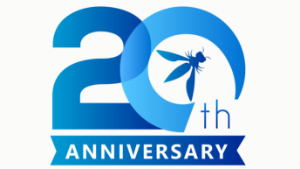 Qu’est-ce que XML ?
eXtensible Markup Language, abrégé XML.
XML est un outil logiciel et matériel indépendant pour stocker et transporter des données.
XML a été conçu pour stocker et transporter des données et a été conçu pour être auto-descriptif contrairement à HTML.
XML Document Type Definition (DTD); un document qui définit la structure, les éléments et les attributs d’un document XML.
Exemple d’un DTD


<!DOCTYPE mail[
<!ELEMENT mail (to,from,heading,body)>
<!ELEMENT to (#PCDATA)>
<!ELEMENT from (#PCDATA)>
<!ELEMENT heading (#PCDATA)>
<!ELEMENT body (#PCDATA)>
]>
Exemple de code xml

<?xml version="1.0" encoding="UTF-8"?>
<!DOCTYPE  root_dtd SYSTEM “mail.dtd”
<mail>
<to>&own;</to>
<from>Jani</from>
<heading>Reminder</heading>
<body>Don't forget me this weekend!</body>
</mail>
Qu’est-ce que XML eXternal Entity (XXE) Injection ?
Une attaque XXE est un type d'attaque contre une application qui analyse une entrée XML.
Elle se produit lorsqu'une entrée XML contenant une référence à une entité externe est traitée par un analyseur XML faiblement configuré.
Elle peut entraîner la divulgation de données confidentielles, un déni de service, la falsification de requêtes côté serveur, etc.
Détection – Exploitation - Protection
Merci pour votre attention
OWASP-COTONOU
Nous contacter
Site https://owasp.org/www-chapter-cotonou/
Aimez notre page Facebook  : https://web.facebook.com/OWASPCotonou
Visitez notre chaîne youtube:  https://www.youtube.com/@owasp-cotonou8526